Our Unequal World
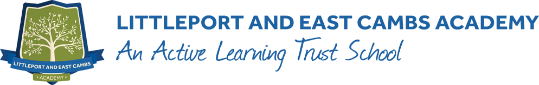 HOTS question:
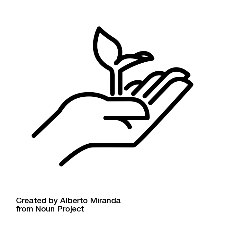 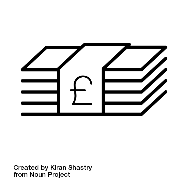 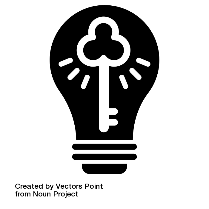 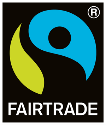 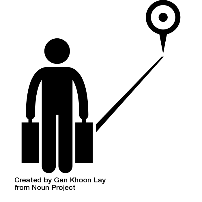